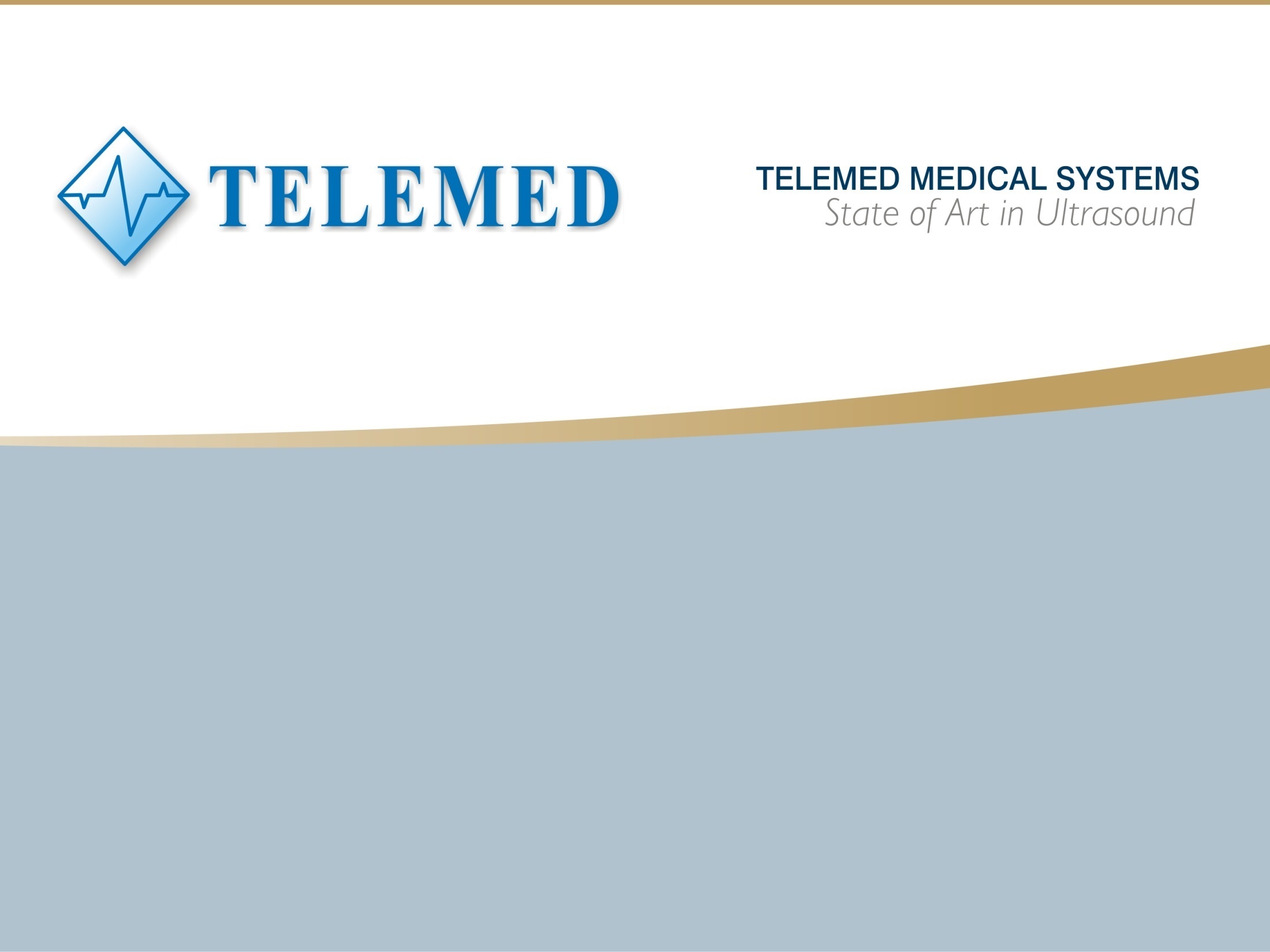 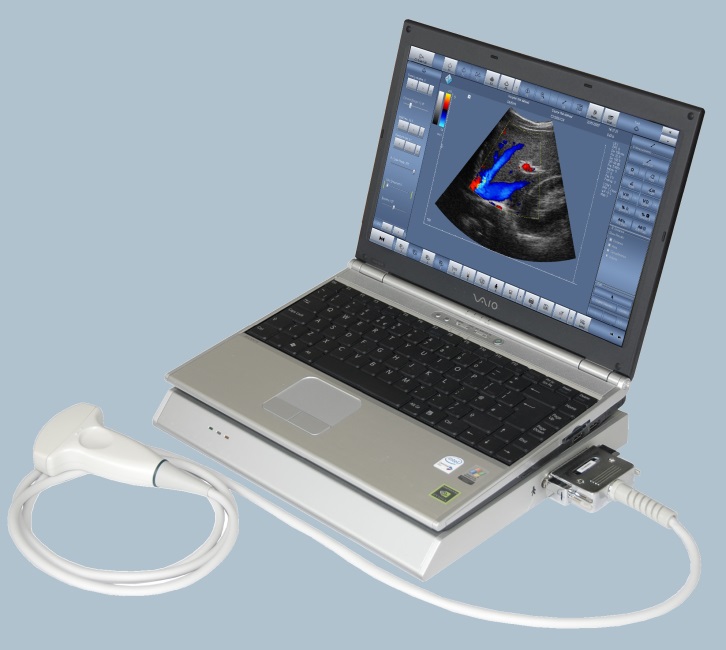 PC-Based Software Driven Ultrasound Systems
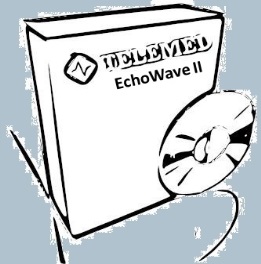 PC-based software driven Ultrasound Systems
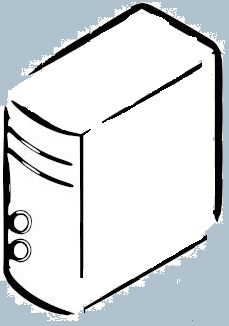 Performance of traditional high standard ultrasound equipment
User friendly  EchoWave II Software interface
Advanced Telemedicine Applications
Remote Control  for Consult, Assistance and Training
Free Upgrades
No Obsolescence
Excellent quality-price ratio
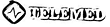 WEB
SERVER
…installed from
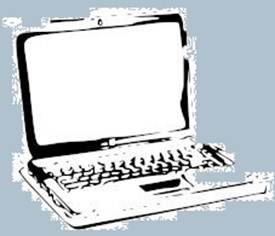 EchoWave II Sostware can be…
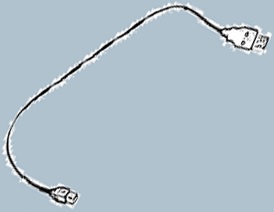 …downloaded and installed from
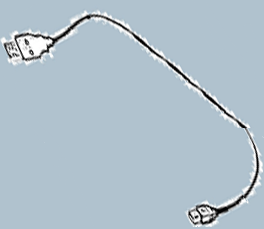 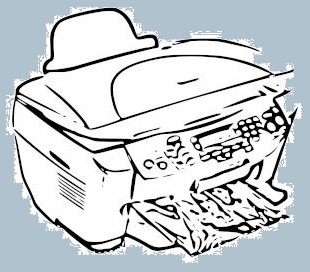 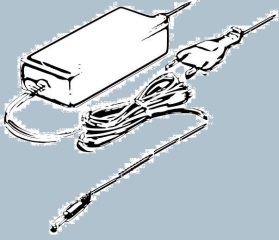 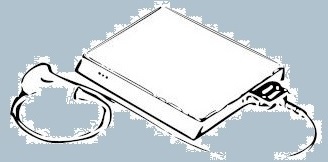 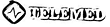 Beamformer
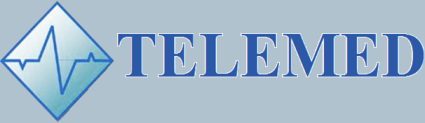 TELEMED Ultrasound Systems
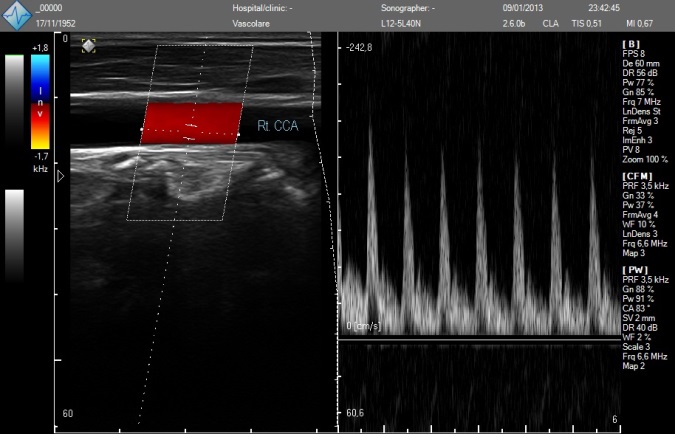 EchoBlaster 128
EchoBlaster 64
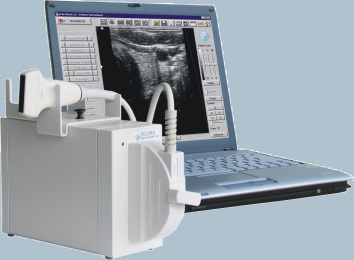 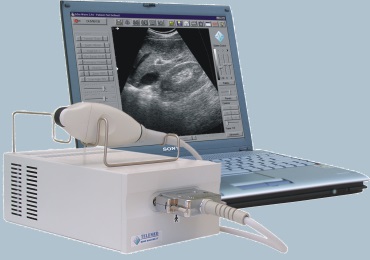 B/W Scanner
LS 64
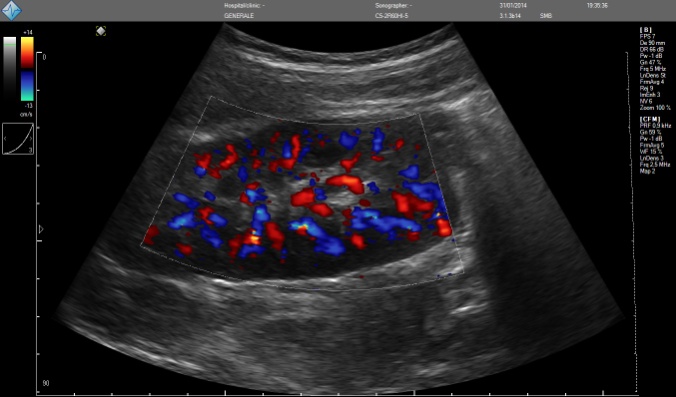 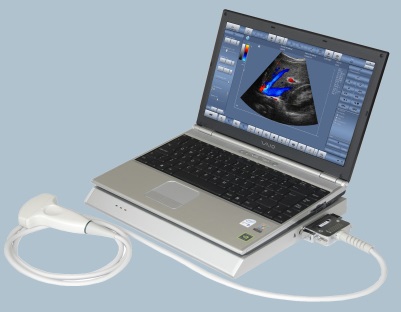 SmartUs
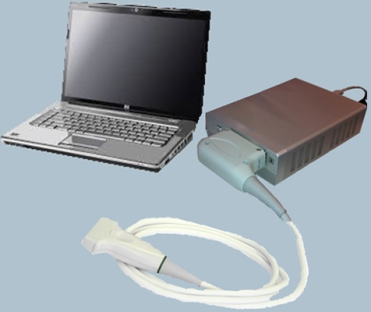 Echo Color Doppler Scanner
ClarUs Ext
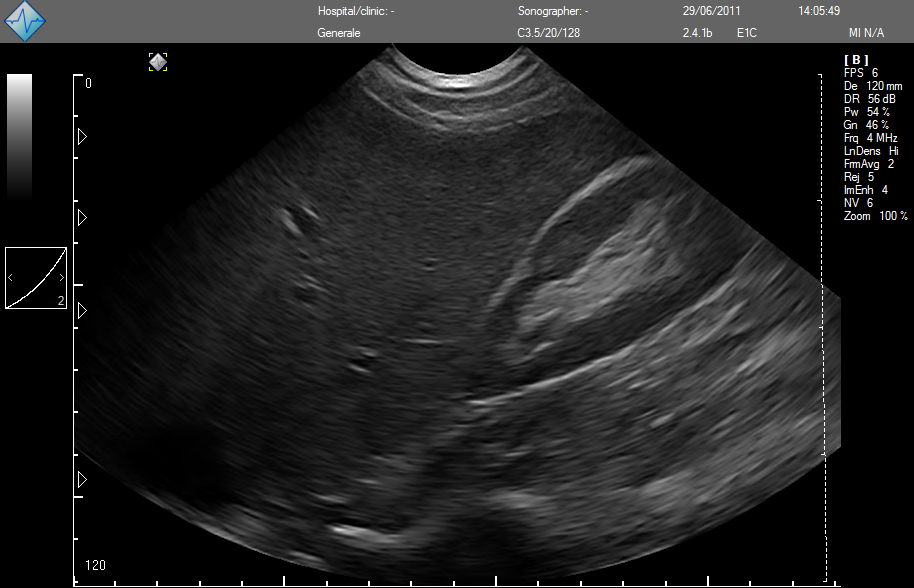 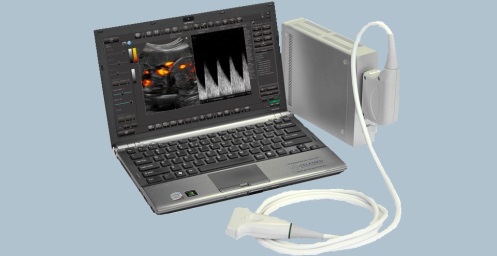 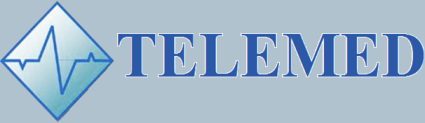 TELEMED Accessories
PRINTERS
CART
LB2 Ultrasound plug&play Consolle
ULTRASOUND KEYBOARD
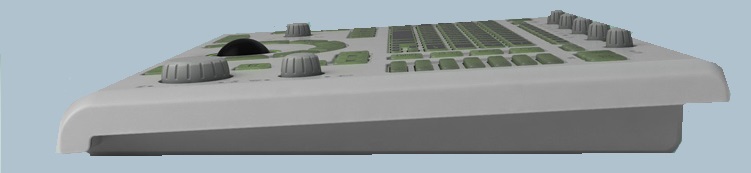 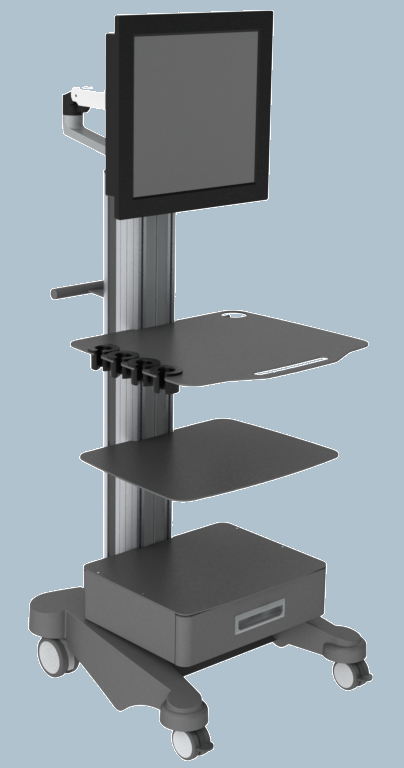 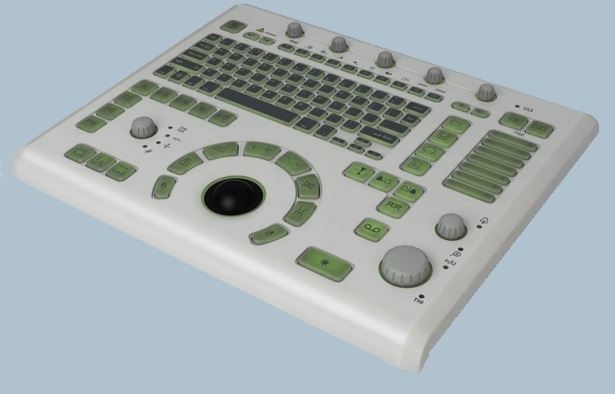 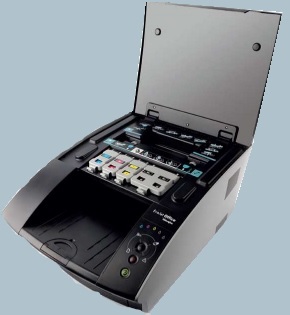 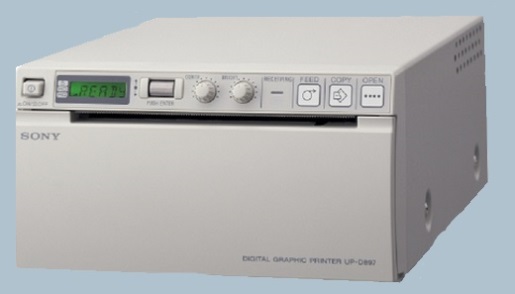 Lomond Evojet
TELEMED Column Cart
Sony UP-D897 B/W
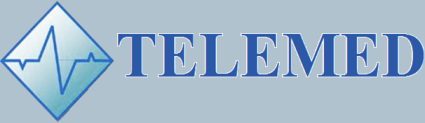 Echo Blaster 64 -
B/W System
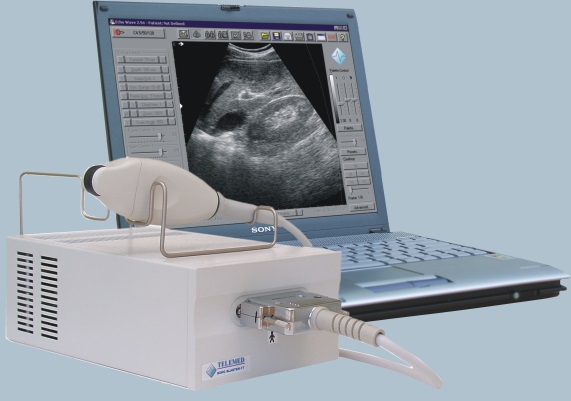 GENERAL SPECIFICATIONS
Applications 
• Abdomen, OB/Gyn, urology, andrology,     muscle-skeletal, surgery, cardiology, 
primary care, vascular access, anesthesia 
 Imaging Modes 
• B, 2B, 4B, BM, M, Zoom
 Transducers
• Linear, Convex, Intracavitary probes
• Frequency range 2 > 8 MHz
• Multifrequency
• Automatic transducer recognition
 System architecture
• PC-based software driven architecture,
  USB connection to PC
• High-speed software image processing
• NeatView speckle reduction imaging
 Ultrasound Software
• Echo Wave II software (Windows XP/ 7 / 8  
32-64 bit)
• Free upgrade via the Internet
 Power
• 100~240 VAC, 50~60 Hz AD
 Dimensions, weight
• 14.5 cm (W) x 22.5 cm (L) x 12.6 cm (H) 
    2.3 kg
 


 General measurements
• B-mode: distance, length, circumference,  area, volume, angle, stenosis %
• M-mode: distance, time, velocity, heart rate,     stenosis %
 Calculation packages
• Human: obstetrics, gynecology, urology,  abdominal, endocrinology, vascular, cardiology
 Functions
• Mouse / trackball / keyboard operation
• Unlimited programmable presets for    clinically specific imaging
• Multilanguage
• Customizable user interface
• Printing to system printer
 Cine loop and image store
• Recording thousands of frames
• Storing ultrasound video file to a disk
• Loading ultrasound video file from a disk
• Review, processing  and measurements available on stored images and cine loops
• AVI, JPG, DICOM and other popular formats                  support
• Raw data images and video
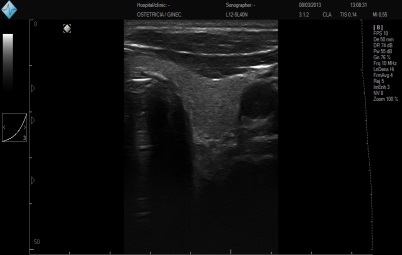 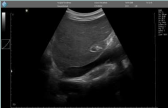 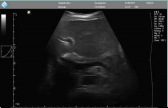 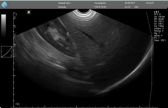 PV6.5/10/64D
C3.5/20/64D
C3.5/60/64D
PROBES
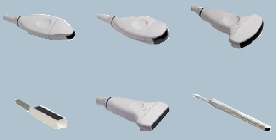 Type                      Frequency	Scanning	Field of View	                Applications
                                  (MHz)	 Method	 Degree/mm
C3.5/20/64D         2.0-4.0              Convex R20              104°	        Abdominal, Cardiac
C3.5/60/64D         3.0-5.0              Convex R60               59°             Abdominal, Ob./Gyn., Pediatrics   
PV6.5/10/64D       5.0-7.5              Convex R10              147°	  Small Parts, Vascular, Veterinary
EC6.5/10/64D
HL9.0/40/64D
LV7.5/65/64D
HL9.0/40/64D 	   5.0-8.0    	  Linear 40 mm	         39 mm       Small Parts, Vasc., Vet., Pediatrics   
LV7.5/65/64D       4.5-7.5              Linear 65 mm           63 mm                        Veterinary
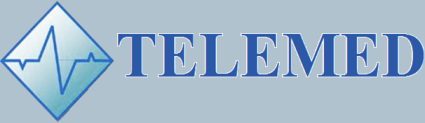 EC6.5/10/64D       5.0-8.0    	  Convex R10 	           147°              Transvaginal, Transrectal
Echo Blaster 128 -
B/W System
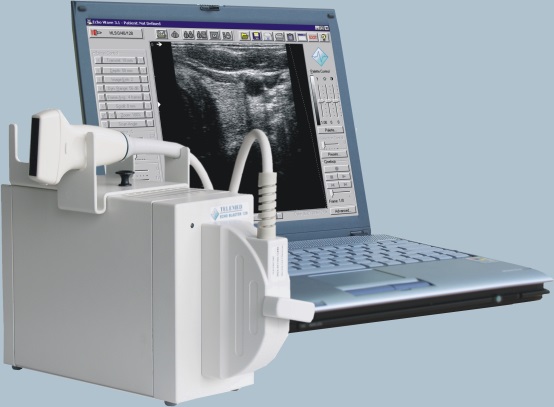 GENERAL SPECIFICATIONS
Applications 
• Abdomen, OB/Gyn, urology, andrology,     muscle-skeletal, surgery, cardiology, 
primary care, vascular access, anesthesia 
 Imaging Modes 
• B, 2B, 4B, BM, M, Zoom
 Transducers
• Linear, Convex, Intracavitary probes
• Frequency range 2 > 10 MHz
• Multifrequency
• Automatic transducer recognition
 System architecture
• PC-based software driven architecture,
  USB connection to PC
• High-speed software image processing
• NeatView speckle reduction imaging
 Ultrasound Software
• Echo Wave II software (Windows XP/ 7 / 8  
32-64 bit)
• Free upgrade via the Internet
 Power
• 100~240 VAC, 50~60 Hz AD
 Dimensions, weight
• 14.5 cm (W) x 22.5 cm (L) x 12.6 cm (H) 
    2.3 kg
 


 General measurements
• B-mode: distance, length, circumference,  area, volume, angle, stenosis %
• M-mode: distance, time, velocity, heart rate,     stenosis %
 Calculation packages
• Human: obstetrics, gynecology, urology,  abdominal, endocrinology, vascular, cardiology
 Functions
• Mouse / trackball / keyboard operation
• Unlimited programmable presets for    clinically specific imaging
• Multilanguage
• Customizable user interface
• Printing to system printer
 Cine loop and image store
• Recording thousands of frames
• Storing ultrasound video file to a disk
• Loading ultrasound video file from a disk
• Review, processing  and measurements available on stored images and cine loops
• AVI, JPG, DICOM and other popular formats                  support 
• Raw data images and video
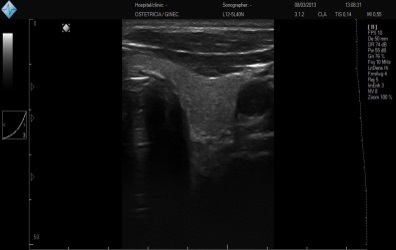 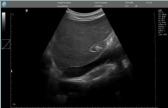 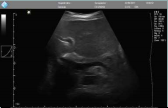 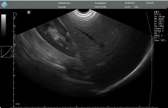 PV6.5/10/128Z
C3.5/20/128Z
C3.5/60/128Z
PROBES
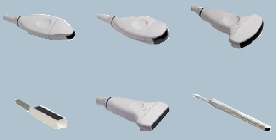 Type                      Frequency	Scanning	Field of View	                Applications
                                  (MHz)	 Method	 Degree/mm
C3.5/60/128Z         2.0-5.0              Convex R60               65°	  Abdominal, Ob./Gyn., Pediatrics
C4.5/50/128Z-2      3.0-7.0              Convex R50               70°            Abdominal, Ob./Gyn., Pediatrics   
PV6.5/10/128Z       5.0-8.0              Convex R10             156°	  Small Parts, Vascular, Pediatrics
C3.5/20/128Z         2.0-4.0              Convex R20             104°                     Abdominal, Cardiac
EC6.5/10/128Z
HL9.0/40/128Z
LV7.5/60/128Z
HL9.0/40/128Z 	   5.0-10.0    	  Linear 40 mm	          39 mm            Small Parts, Vascular, MSK   
HL9.0/60/128Z      5.0-10.0           Linear 60 mm             59 mm            Small Parts, Vascular, MSK
LV7.5/65/128Z      4.5-7.5             Linear 60 mm             59 mm                         Small Parts
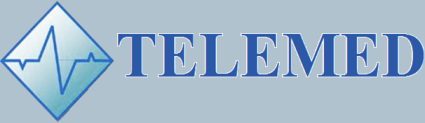 EC6.5/10/128Z      5.0-8.0    	  Convex R10 	           147°               Transvaginal, Transrectal
LS 64 -
Echo Color Doppler System
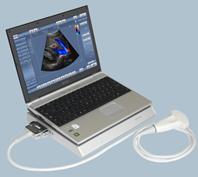 GENERAL SPECIFICATIONS
Applications 
• Abdomen, OB/Gyn, urology, andrology, 
   vascular, muscle-skeletal, surgery, cardiology 
   primary care, vascular access, anesthesia 
 Imaging Modes 
• B, 2B, 4B, BM, M, Zoom
• Color Doppler, Power/Directional power,    Spectral Doppler, Duplex, Triplex, HPRF
• Thumbnails
 Transducers
• Linear, Convex, Intracavitary probes
• Frequency range 2 > 10 MHz
• Multifrequency, wide bandwidth,
• Automatic transducer recognition
• 2 probe connectors
 System architecture
• PC-based software driven architecture,
  USB connection to PC
• High-speed software image processing
• NeatView speckle reduction imaging
 Ultrasound Software
• Echo Wave II software (Windows XP/ 7 / 8  
32-64 bit 
• Free upgrade via the Internet
 Power
• 90~240 VAC, 50~60 Hz AD
 Dimensions, weight
• 31.5 cm (W) x 25 cm (L) x 3 cm (H)-2.3 kg
 


 
General measurements
• B-mode: distance, length, circumference,  area, volume, angle, stenosis %
• M-mode: distance, time, velocity, heart rate,     stenosis %
• Spectral Doppler: velocity,PG, PI and etc.
• Automatic tracing and calculations in real-time, Freeze modes and on stored images
 Calculation packages
• Human: obstetrics, gynecology, urology,  abdominal, endocrinology, vascular, cardiology
 Functions
• Mouse / trackball / keyboard operation
• Unlimited programmable presets for    clinically specific imaging
• Multilanguage
• Customizable user interface
• Printing to system printer
 Cine loop and image store
• Recording thousands of frames
• Storing ultrasound video file to a disk
• Loading ultrasound video file from a disk
• Review, processing  and measurements available on stored images and cine loops
• AVI, JPG, DICOM and other popular formats                  support 
• Raw data images and video
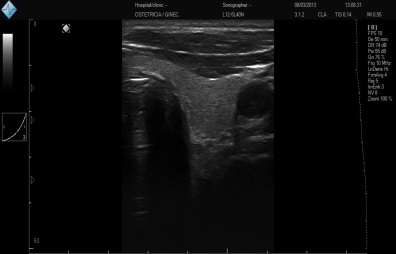 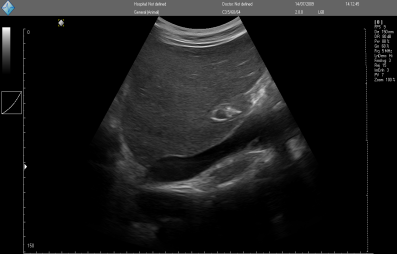 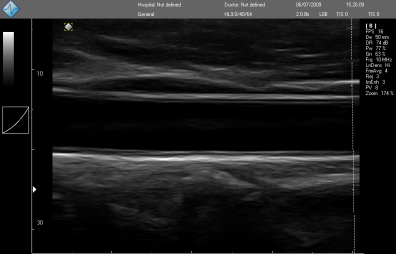 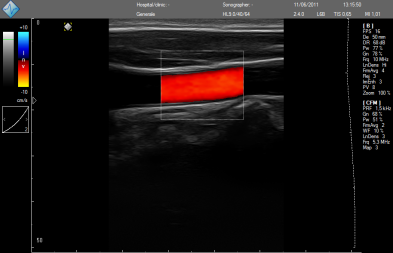 PV6.5/10/64D
C3.5/20/64D
C3.5/60/64D
PROBES
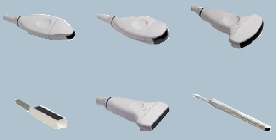 Type                      Frequency	Scanning	Field of View	                Applications
                                  (MHz)	 Method	 Degree/mm
C3.5/20/64D         2.0-4.0              Convex R20              104°	        Abdominal, Cardiac
C3.5/60/64D         2.0-5.0              Convex R60               59°                Abdominal, ./Ob., Pediatrics   
PV6.5/10/64D       5.0-8.0              Convex R10              156°	  Small Parts, Vascular, Veterinary
EC6.5/10/64D
HL9.0/40/64D
LV7.5/65/64D
HL9.0/40/64D-3	   5.0-10.0    	  Linear 40 mm	         39 mm       Small Parts, Vasc., MSK, Pediatrics
EC6.5/10/64D-3    5.0-8.0    	  Convex R10 	           147°              Transvaginal, Transrectal
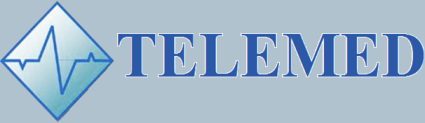 ClarUs EXT-
Echo Color Doppler System
GENERAL SPECIFICATIONS
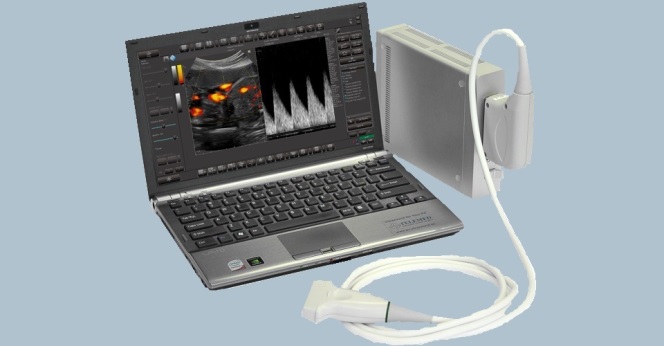 Applications 
• Abdomen, OB/Gyn, urology, andrology, 
   vascular, muscle-skeletal, surgery, cardiology 
   primary care, vascular access, anesthesia 
 Imaging Modes 
• B, 2B, 4B, BM, M, Zoom, THI, B-Steer, 
compound, trapezoid 
• Color Doppler, Power/Directional power,    Spectral Doppler, Duplex, Triplex, HPRF
• Thumbnails
 Transducers
• Linear, Convex, Intracavitary probes 
• Frequency range 2 > 15 MHz
• Multifrequency, wide bandwidth,
• Automatic transducer recognition
System architecture
• PC-based software driven architecture,
  USB connection to PC
• High-speed software image processing
• NeatView speckle reduction imaging
 Ultrasound Software
• Echo Wave II software (Windows XP/ 7 / 8  
32-64 bit 
• Free upgrade via the Internet
 Power
• 100~240 VAC, 50~60 Hz AD, 
 Dimensions, weight
• 21.5cm (L) x 16.5 cm (W) x4.5 cm (H)-1.3 kg
 


 

General measurements
• B-mode: distance, length, circumference,  area, volume, angle, stenosis %
• M-mode: distance, time, velocity, heart rate,     stenosis %
• PW Spectral Doppler: velocity,PG, PI and etc.
• PW Automatic tracing and calculations in real-time, Freeze modes and on stored images
 Calculation packages
• Human: obstetrics, gynecology, urology,  abdominal, endocrinology, vascular, cardiology
 Computer Configuration
• Desktop, notebook or tablet
• CPU i3/i5/i7 1,8 GHz - 1 Gb RAM or better
• O.S. Windows XP / Vista / 7 / 8  (32-64 bit)
 Functions
• Mouse / trackball / keyboard operation
• Unlimited programmable presets for    clinically specific imaging
• Multilanguage
• Customizable user interface
• Printing to system printer
 Cine loop and image store
• Recording thousands of frames
• Storing ultrasound video file to a disk
• Loading ultrasound video file from a disk
• Review, processing  and measurements available on stored images and cine loops
• AVI, JPG, DICOM and other popular formats                  support - Raw data images and video
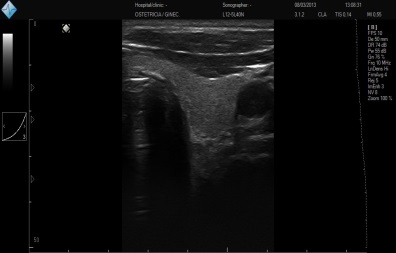 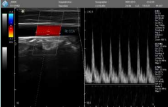 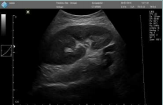 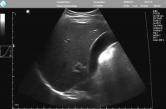 MC10-5R10N
MC4-2R20N
C7-3R50N
PROBES
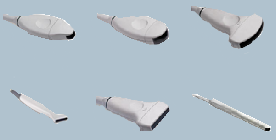 Type                      Frequency	Scanning	Field of View	                 Applications
                              (MHz)	Method	Degree/mm
C7-3R50N -2            3.0-7.0                         Convex R50                  70°	  Abdominal, Ob./Gyn., Pediatrics
C5-2R60N                2.0-5.0                         Convex R60                  65°                    Abdominal, Ob./Gyn., Pediatrics   
MC10-5R10N           5.0-8.0                         Convex R10                156°	  Small Parts, Vascular, Pediatrics
MC4-2R20N             2.0-4.0                         Convex R20                104°                             Abdominal, Cardiology
MCV9-5R10N
L15-7L25N
L12-5L40N
L12-5L40N-4 	 5.0-12.0                      Linear 40 mm	        39 mm                      Small Parts, Vascular, MSK   
L12-5L60N               5.0-12.0                      Linear 60 mm              59 mm                      Small Parts, Vascular, MSK
L15-7L25N               7.0/14.0                      Linear 25 mm              25 mm                      Small Parts, Intraoperative
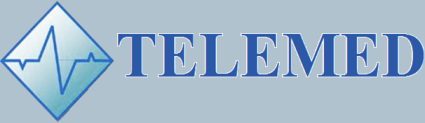 MCV9-5R10N          5.0-8.0    	     Convex R10 	           147°                        Transvaginal, Transrectal
SmartUs -
Echo Color Doppler System
GENERAL SPECIFICATIONS
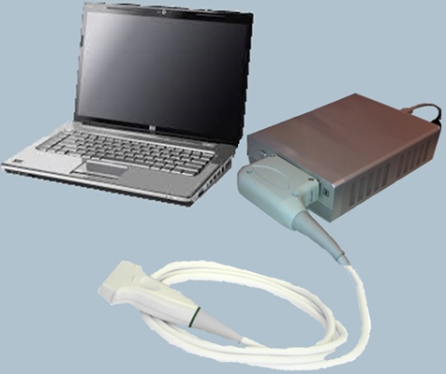 Applications 
• Abdomen, OB/Gyn, urology, andrology, 
   vascular, muscle-skeletal, surgery, cardiology 
   primary care, vascular access, anesthesia 
 Imaging Modes 
• B, 2B, 4B, BM, M, Zoom, THI, B-Steer, 
compound, trapezoid 
• Color Doppler, PowerDoppler, Directional Power Doppler,  PW-CW Spectral Doppler, Duplex, Triplex, HPRF
• 3D View, Panoramic View (Optional)
 Transducers
• Linear, Convex, Sector Phased Array ,         Intracavitary probes
• Frequency range  1.8 > 18 MHz
• Multifrequency, wide bandwidth,
• Automatic transducer recognition
System architecture
• PC-based software driven architecture,
  USB connection to PC
• High-speed software image processing
• NeatView speckle reduction imaging
 Ultrasound Software
• Echo Wave II software (Windows XP/ 7 / 8  
32-64 bit 
• Free upgrade via the Internet
 Power
• 100~240 VAC, 50~60 Hz AD, 
 Dimensions, weight
• 21.5cm (L) x 16.5 cm (W) x4.5 cm (H)-1.4 kg
 


 




General measurements
• B-mode: distance, length, circumference,  area, volume, angle, stenosis %
• M-mode: distance, time, velocity, heart rate,     stenosis %
• PW-CW Spectral Doppler: velocity,PG, PI and etc.
• PW-CW Automatic tracing and calculations in real-time, Freeze modes and on stored images
 Calculation packages
• Human: obstetrics, gynecology, urology,  abdominal, endocrinology, vascular, cardiology
 Computer Configuration
• Desktop, notebook or tablet
• CPU i3/i5/i7 1,8 GHz - 1 Gb RAM or better
• O.S. Windows XP / Vista / 7 / 8  (32-64 bit)
 Functions
• Mouse / trackball / keyboard operation
• Unlimited programmable presets for clinically specific imaging
• Multilanguage
• Customizable user interface
• Printing to system printer
 Cine loop and image store
• Recording thousands of frames
• Storing ultrasound video file to a disk
• Loading ultrasound video file from a disk
• Review, processing  and measurements available
 on stored images and cine loops
• AVI, JPG, DICOM and other popular formats                  support - Raw data images and video
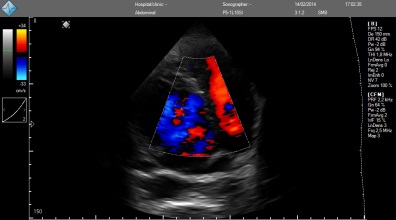 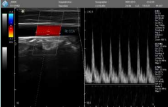 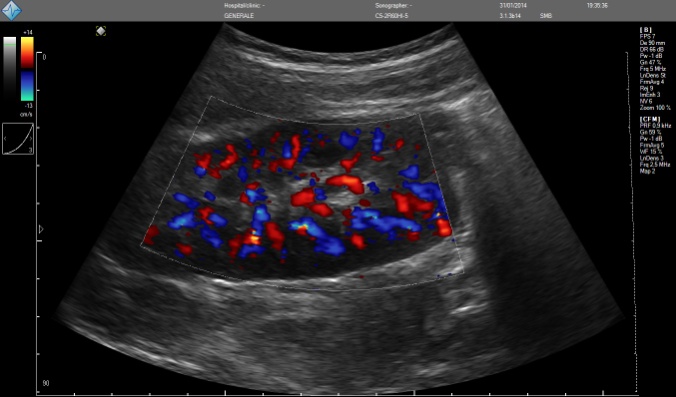 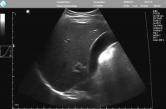 MC10-5R10N
MC4-2R20N
C5-2R60HI
PROBES
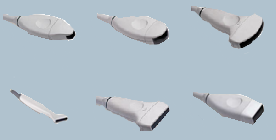 Type                      Frequency	Scanning	Field of View	                 Applications
                              (MHz)	Method	Degree/mm
C7-3R50HI -2           3.0-7.0                       HD Convex R50                  70°	  Abdominal, Ob./Gyn., Pediatrics
C5-2R60HI               2.0-5.0                       HD Convex R50                  65°                 Abdominal, Ob./Gyn., Pediatrics   
C7-3R50N-2             5.0-8.0                         Convex R10                      70°	  Small Parts, Vascular, Pediatrics
C5-2R60N                2.0-4.0                         Convex R20                     104°                      Abdominal, Cardiology
P5-1L15SI
L15-7L25N
L15-7L40HI
L12-5L40HI 	5.0-12.0                   HD Linear 40 mm	           39 mm                      Small Parts, Vascular, MSK   
L12-5LN-4               5.0-12.0                      Linear 60 mm                  59 mm                      Small Parts, Vascular, MSK
L15-7L40HI             7.0/14.0                    HD  Linear 25 mm              25 mm                      Small Parts, Neurology
P5-1L156SI              1.8-5.0    	  Electronic sectoral	               90°                         Cardiac, Transcranical
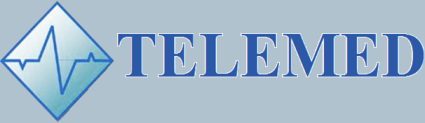 MCV9-5R10N          5.0-8.0    	     Convex R10 	              147°                        Transvaginal, Transrectal
EchoWave II -
TELEMED Software
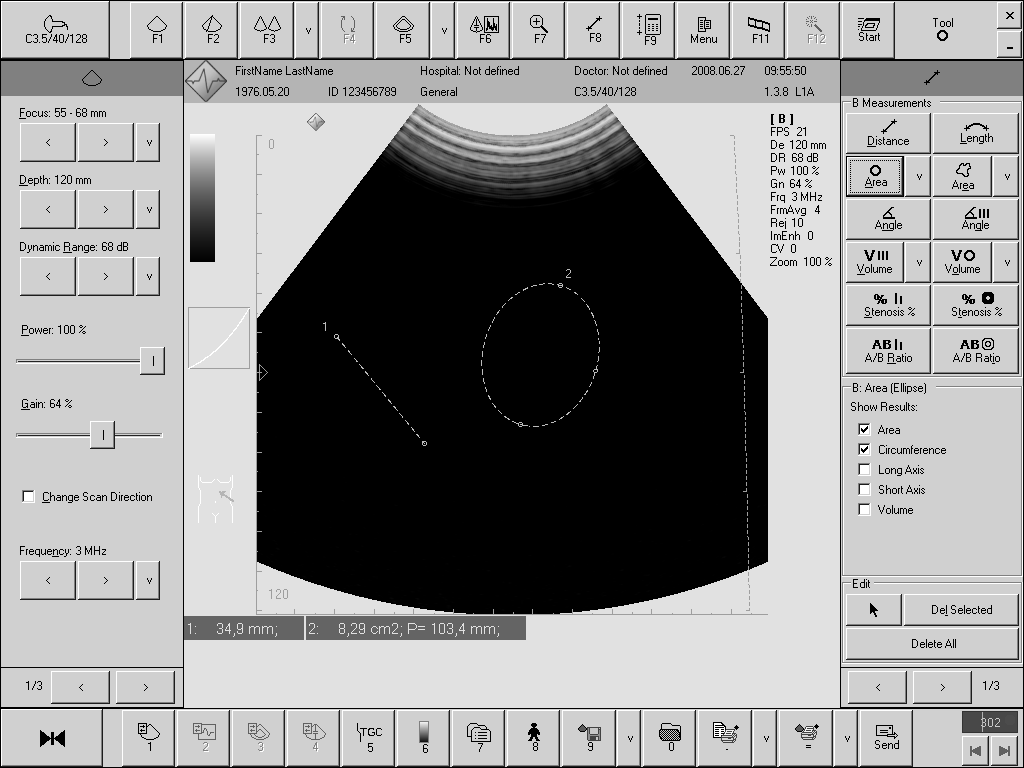 TELEMED  EWII INTERFACE
User friendly   
Easy to customize
Flexible and configurable for any computer, resolution, application
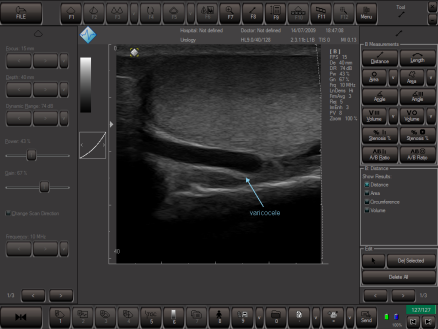 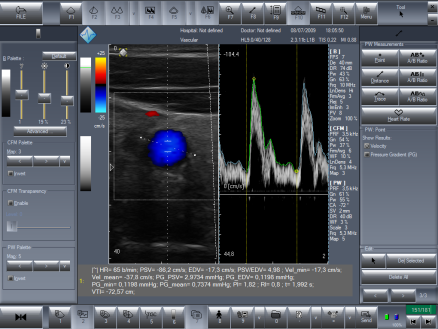 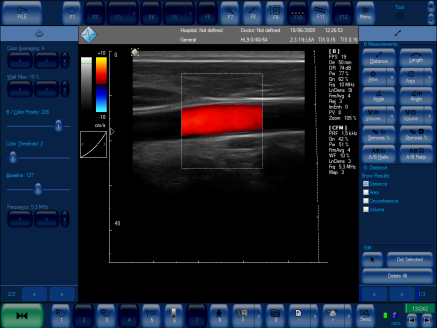 SKINIZATION TECHNOLOGY
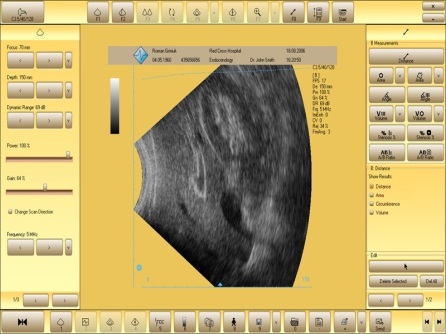 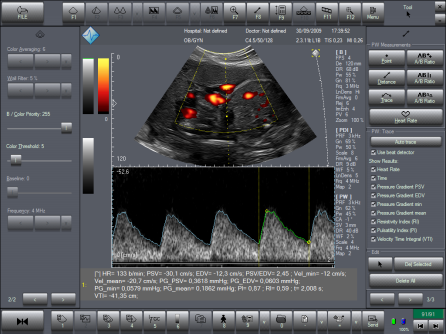 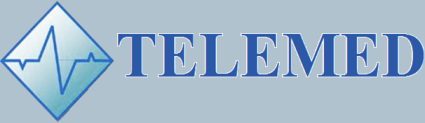 EchoWave II -
TELEMED Software
General Tools Configuration:
Ultrasound Window Size   
Combined Modes (B+M  B+PW/CW)  layout
Fonts and Control Panels size



Autohide Time Toolbars
Presets List Font Size
User Interface Resolution
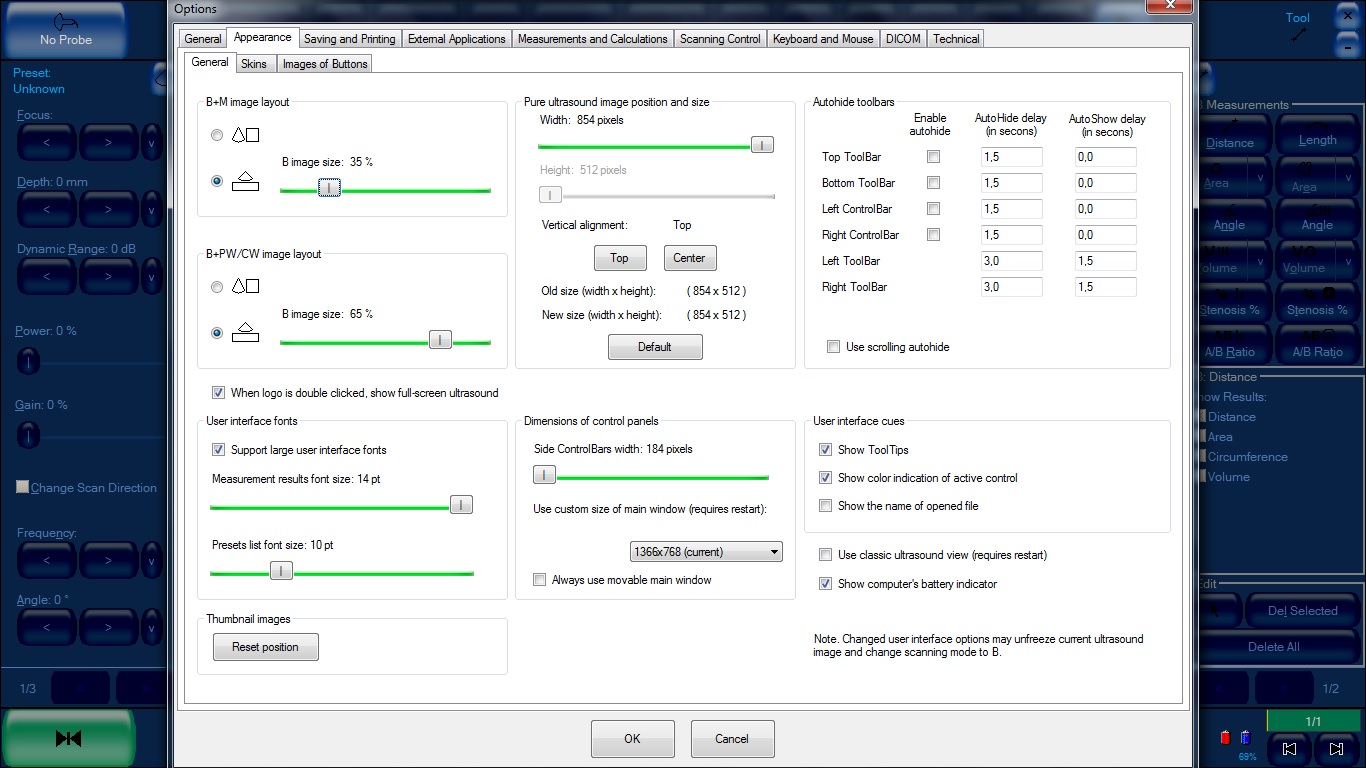 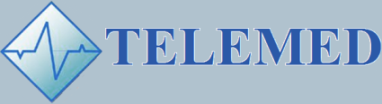 EchoWave II -
TELEMED Software
Color Doppler Mode Tools Configuration:
Window Size
Lines Density
Pulse length
CFM/PDI/DPDI Packet Size
B Mode Tools Configuration:
Speckle Reduction Imaging
Automatical Focusing
Automatical Image Adjustment
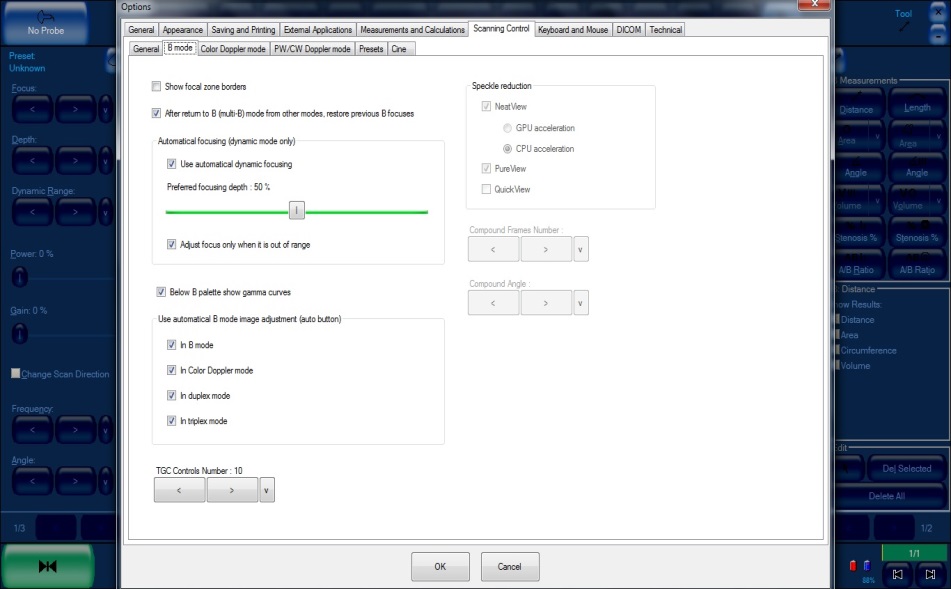 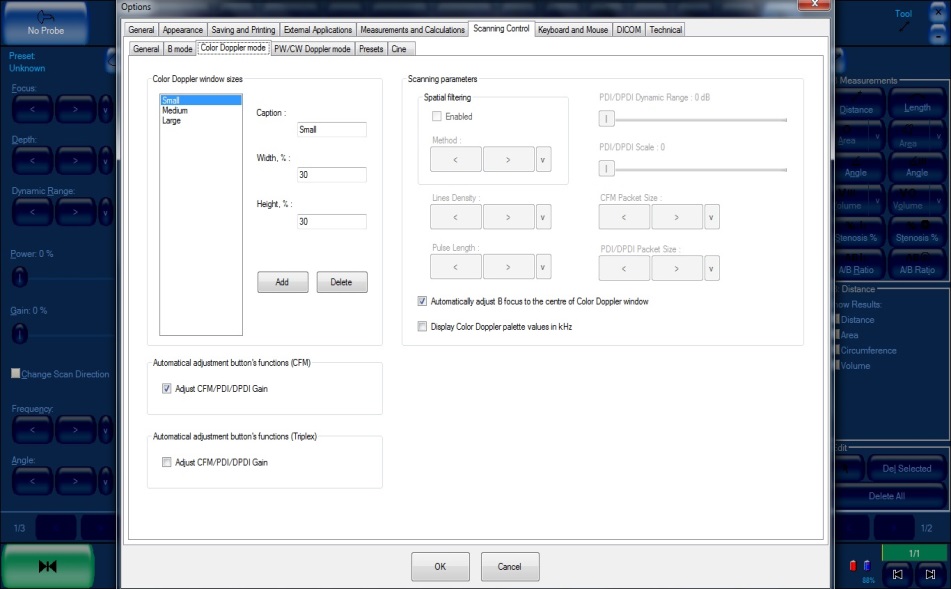 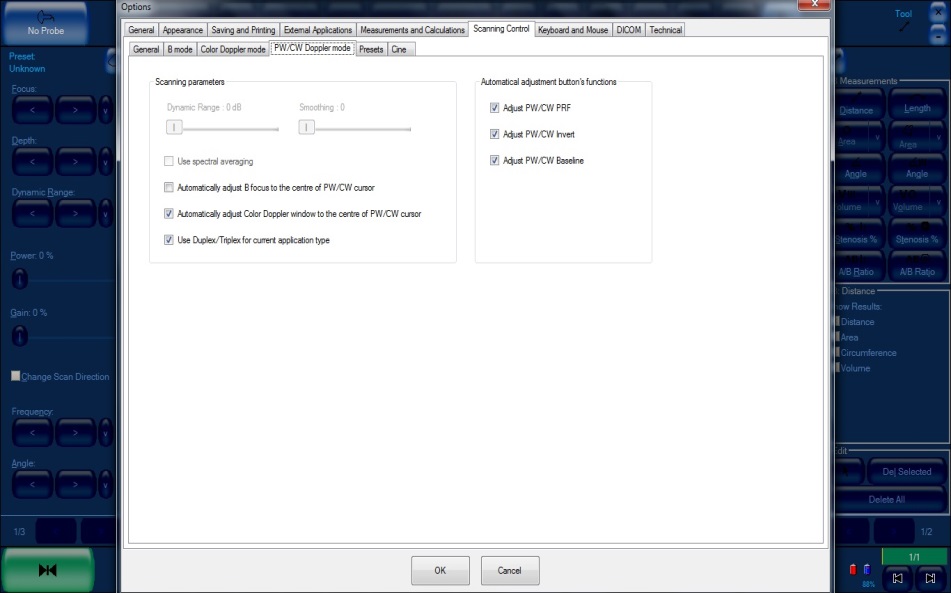 PW/CW Doppler Mode Tools Configuration:
Duplex/Triplex Use
PW/CW PRF Adjustment
PW/CW Invert Adjustment
PW/CW Baseline Adjustment
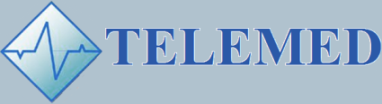 EchoWave II -
TELEMED Software
Measurements and calculations:
Extensive human and vet calculations packages
Editable tables
Fetal growth tables
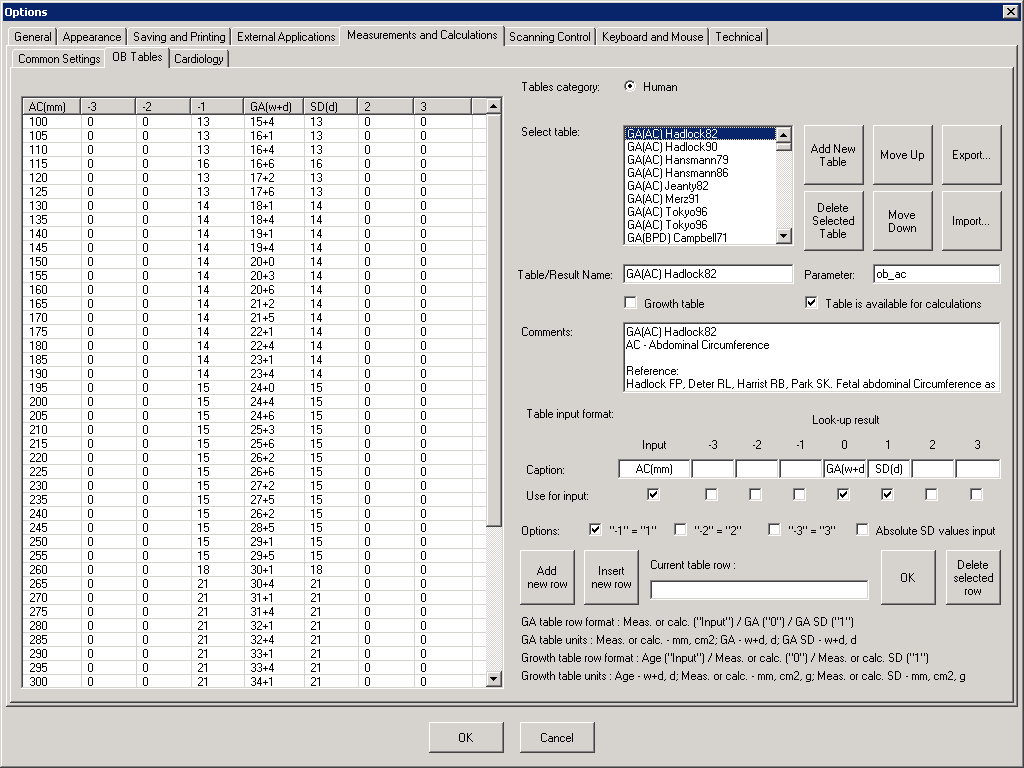 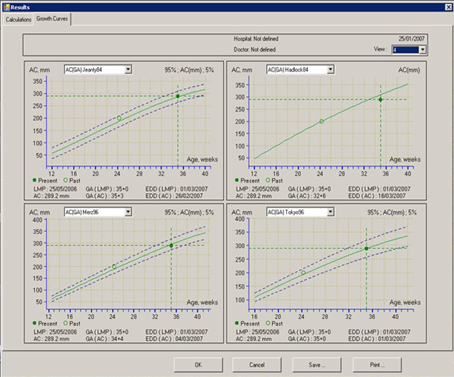 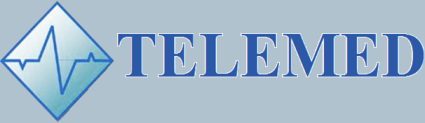 EchoWave II -
TELEMED Software
Saving and Printing Tools Configuration:
Save as bmp, jpg, tif, png,  dicom, dicom-jpeg, avi files + tpd and tvd row data
File names configuration
















Subfolders configuration 
Report configuration
Background removal for printing
…and more
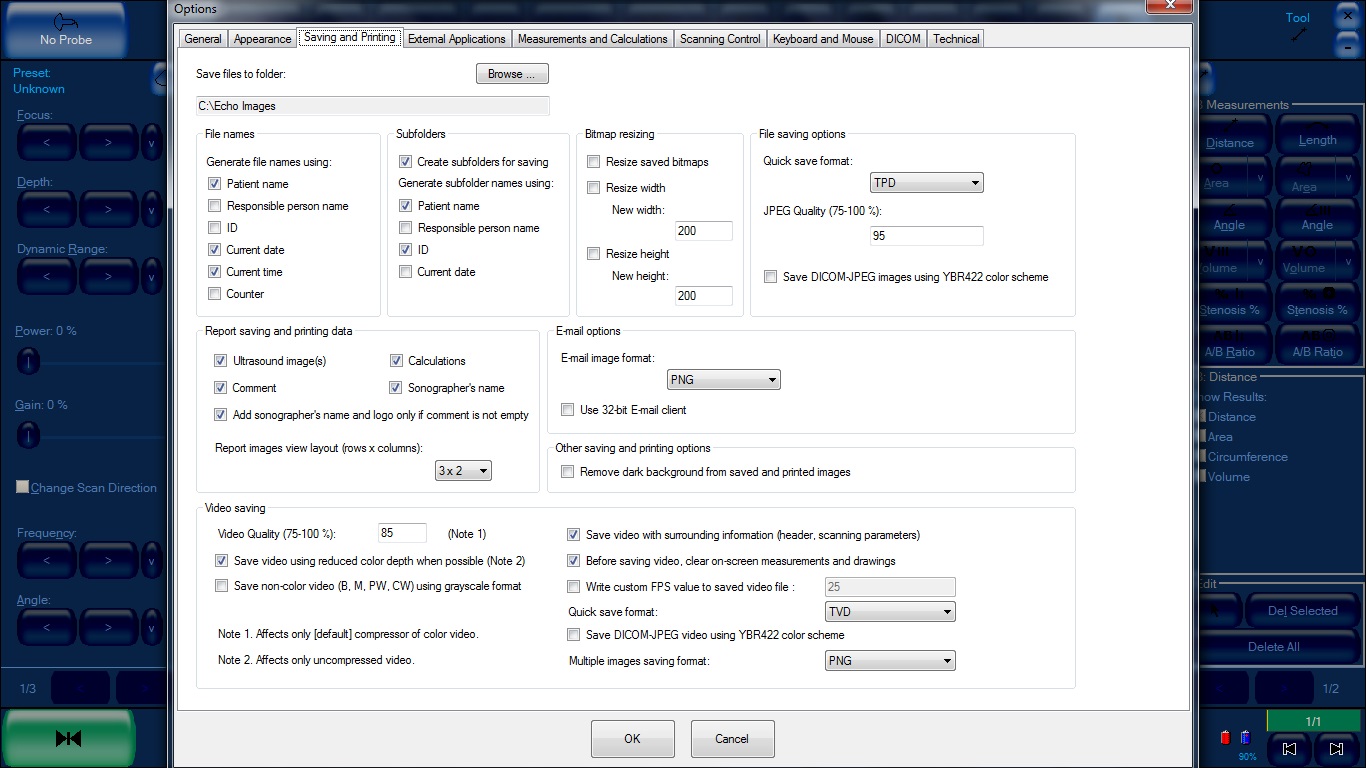 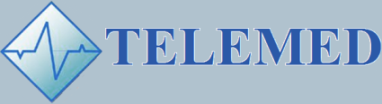 TELEMED Optional software
3D Pano View
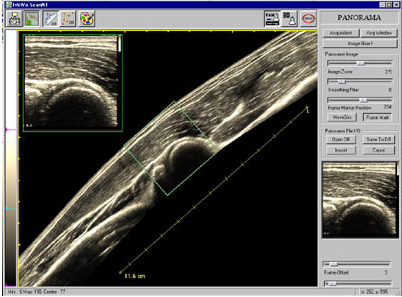 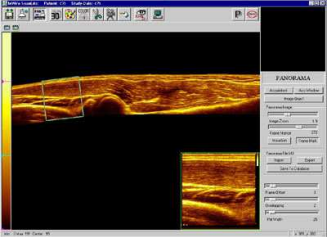 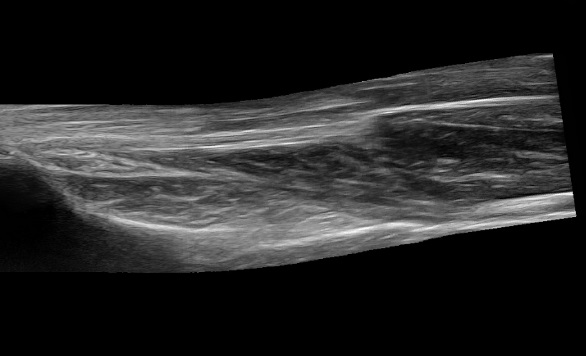 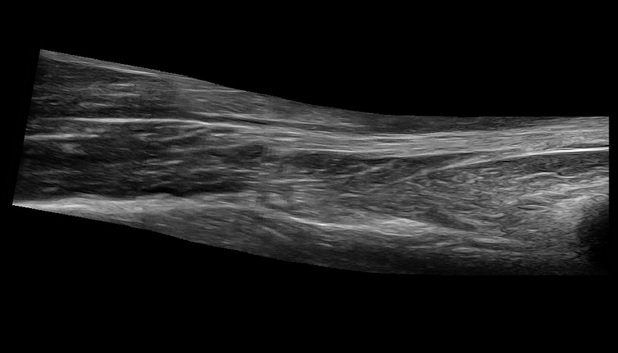 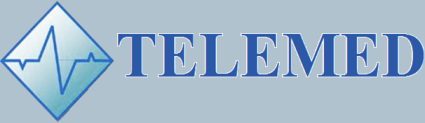 TELEMED Optional software
3D View
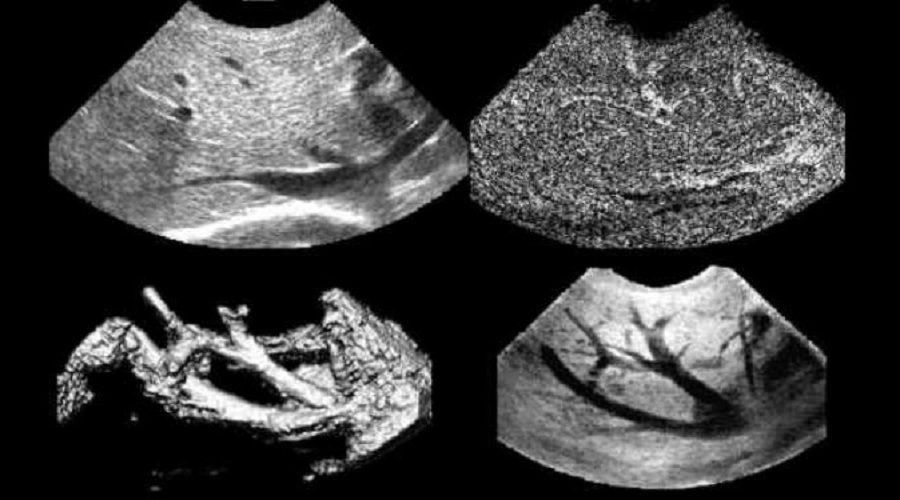 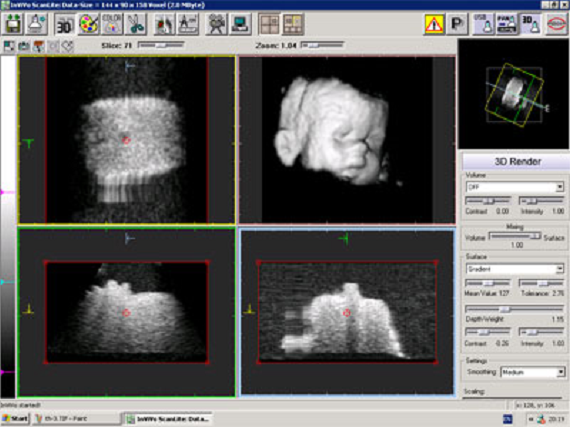 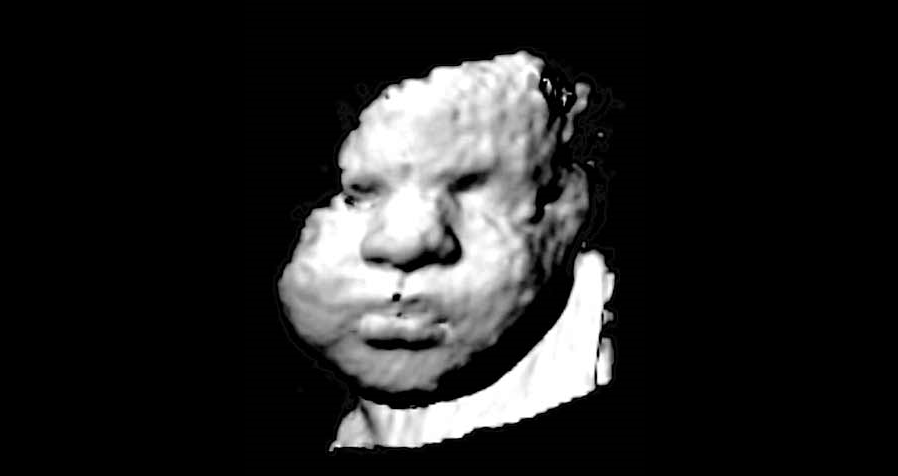 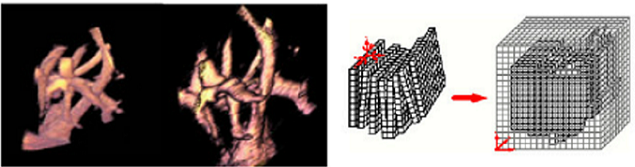 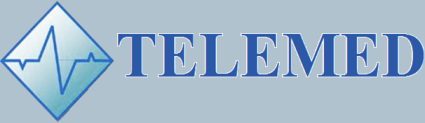 TELEMED Technical Assistance and Support with System Remote Control
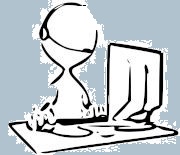 NETWORK
Training
Distributor
Customer     
Technical Support
System Customization
Backup of Presets
Latest Software Upgrades Installation 
System Errors Identification
Diagnosis and Troubleshooting
Immediate On-line Reparation
Telemedicine
Didactics
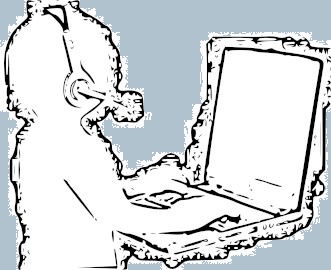 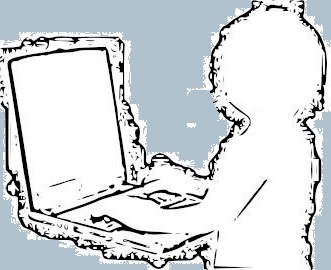 CUSTOMER
TELEMED
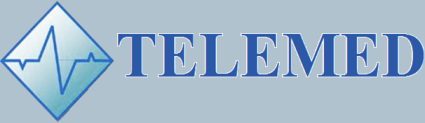 TELEMED System Remote Control
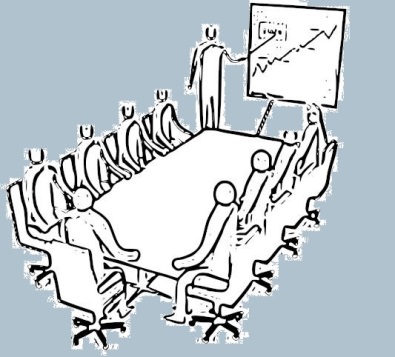 TRAINING
How to Install the System
How to Install EchoWave II Software and Drivers
Scanning Modalities
TO DISTRIBUTORS
Overview of EchoWave II User Interface
Scanning Controls
Measurements
Calculations
How To Change Some Default Options
Import
How To Manage Presets
Export
Backup
Images (jpg, bmp, png, tif, Dicom, TPD)
How To Save
TO CUSTOMERS
Video (avi, png multiple images, Dicom, TVD)
How To Start an Exam
How To Manage Patient Information
How To Create a report, Direct e-mail or Print
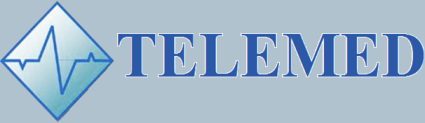 TELEMED System Remote Control
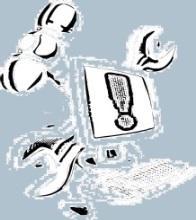 TECHNICAL SUPPORT
EchoWave II Interface Customization
Latest Software Upgrades Installation
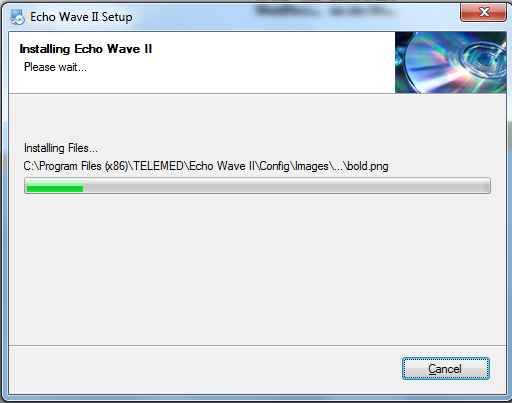 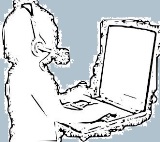 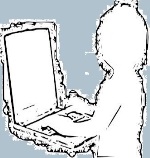 Diagnosis and Troubleshooting
TELEMED
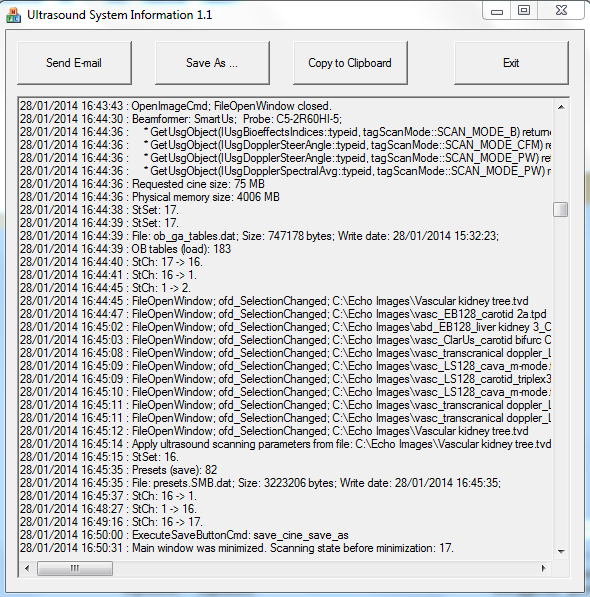 NETWORK
Backup of User Settings (Option, Presets…)
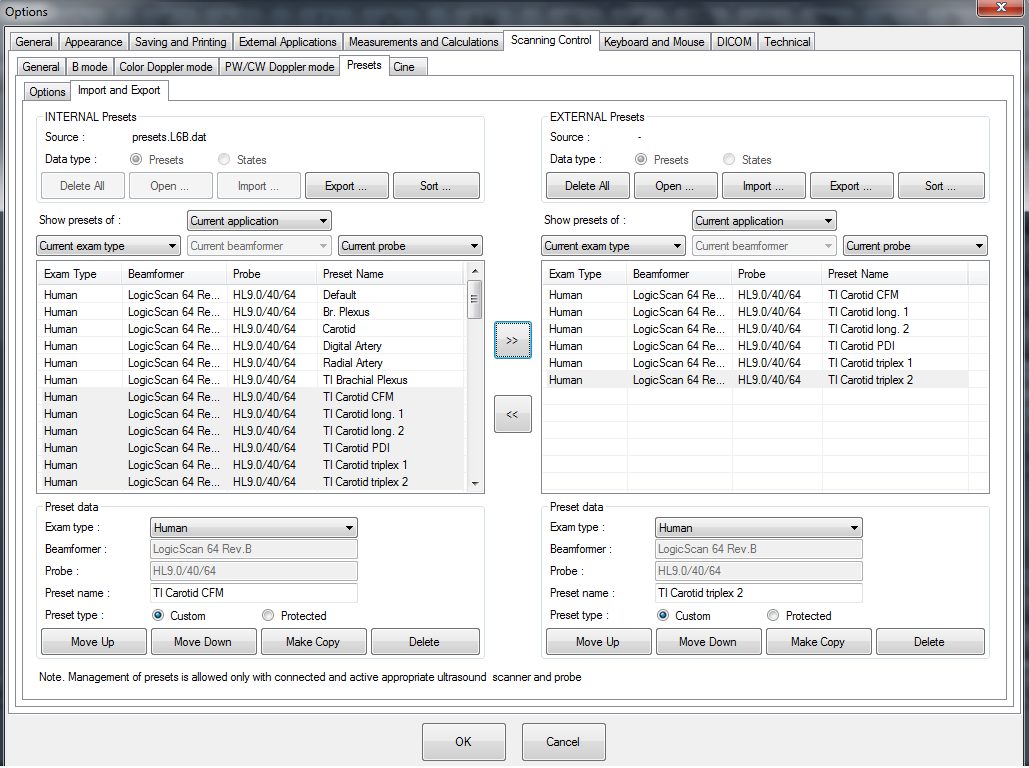 CUSTOMER
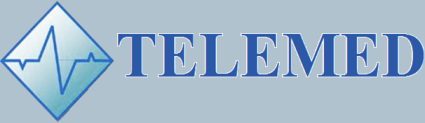 TELEMED System Remote Control
TELEMEDICINE
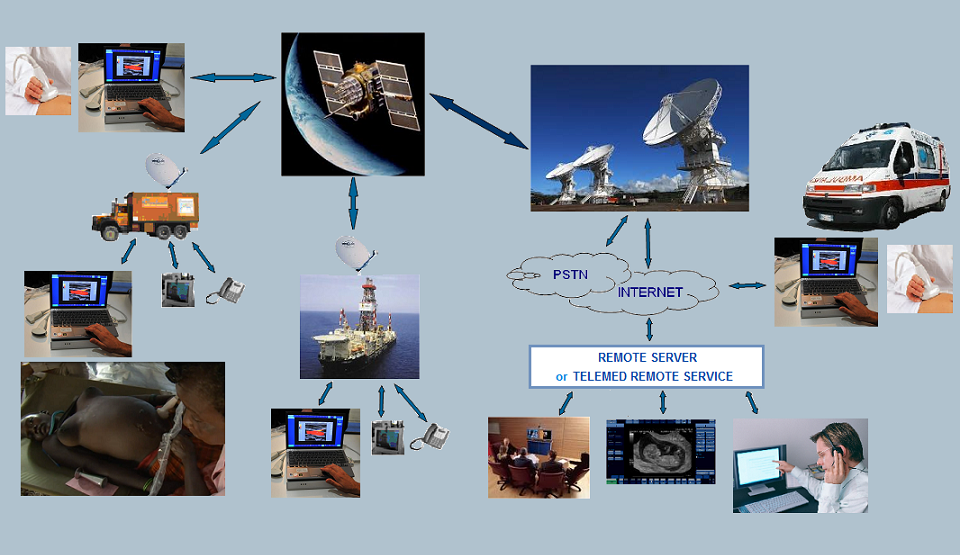 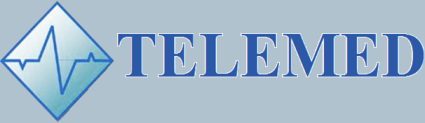 TELEMED System Remote Control
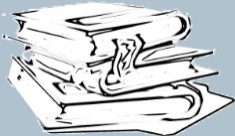 DIDACTICS
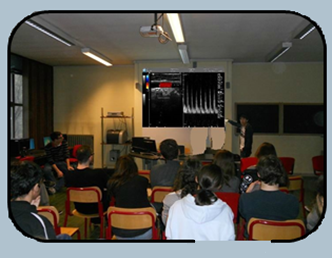 TELEMED Technical and Training applications using System remote control 

Every student can download EchoWave II software, images and video on own PC
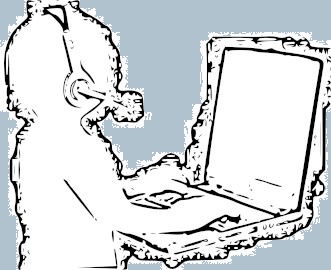 NETWORK
TELEMED
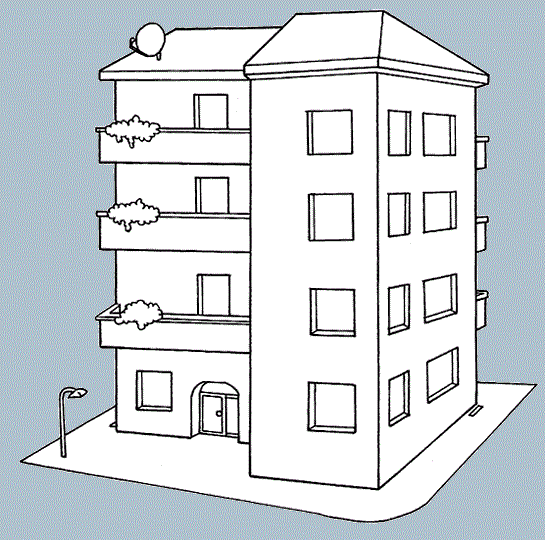 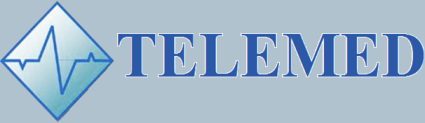 UNIVERSITY
TELEMED Ultrasound System
Modular Solution
Easy to Carry
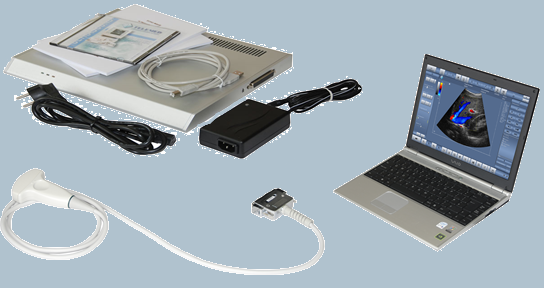 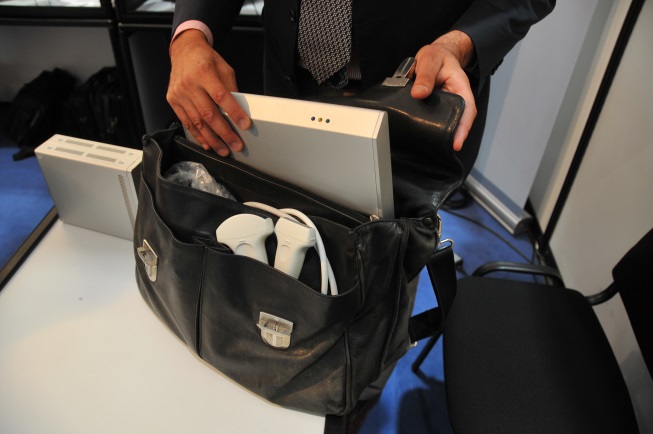 Lightweight
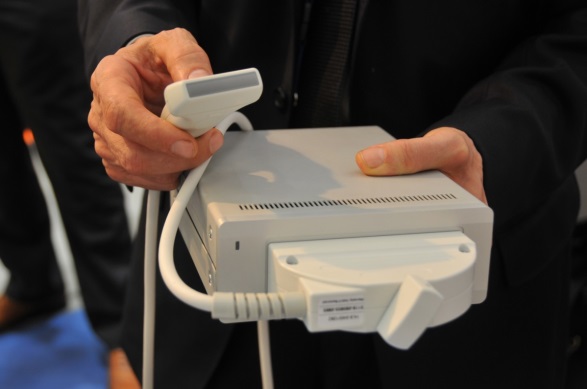 ADVANTAGES
Easy to be managed…
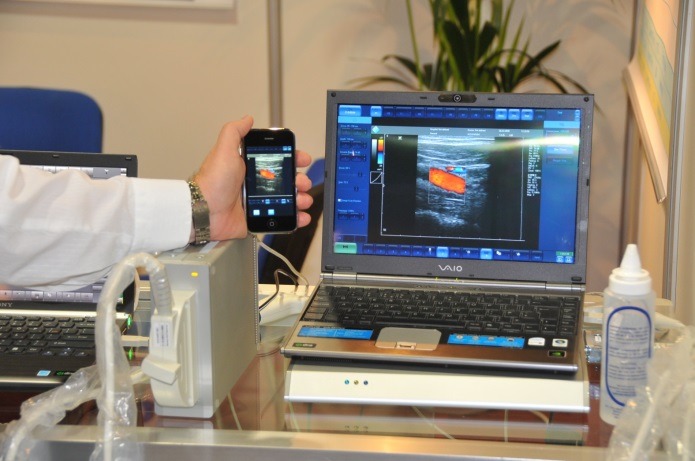 Easy to Use
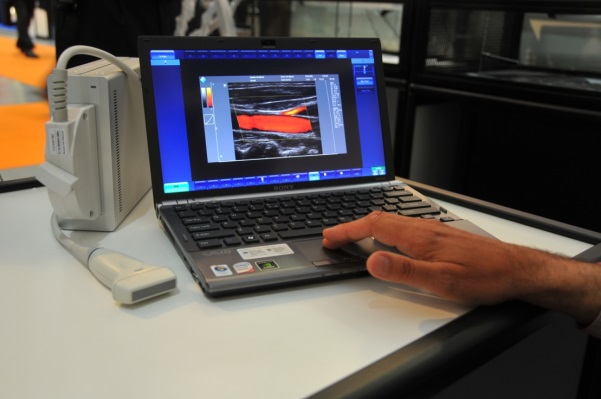 … also with SmartPhone
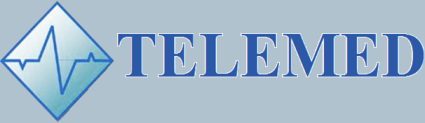